Федеральное государственное бюджетное дошкольное образовательное учреждение"Центр развития ребенка - детский сад № 1387"
Управления делами Президента Российской Федерации
Город профессий
Подготовили и провели:
Воспитатель высшей квалификационной категории Жулькова М.А.
Воспитатель первой квалификационной категории   Повх Л.А.

Москва 2021
Профессии
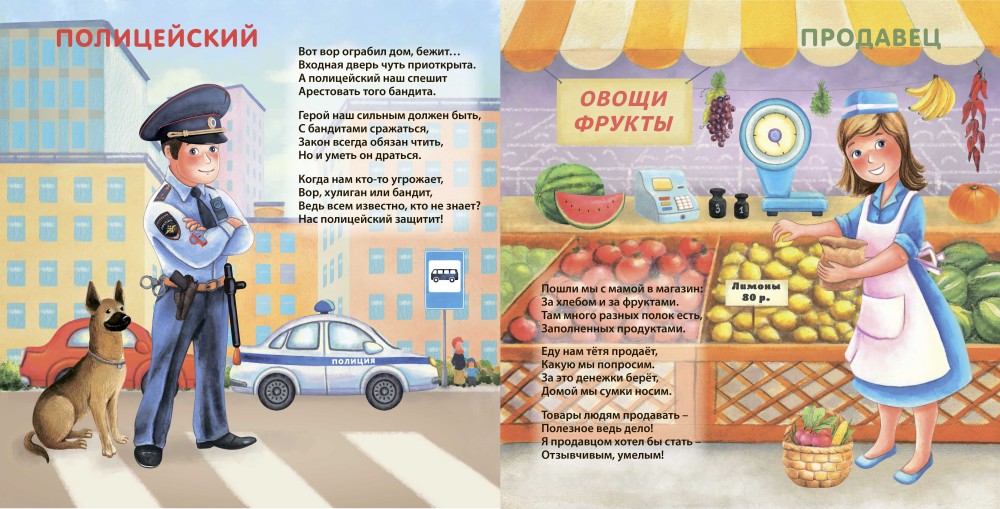 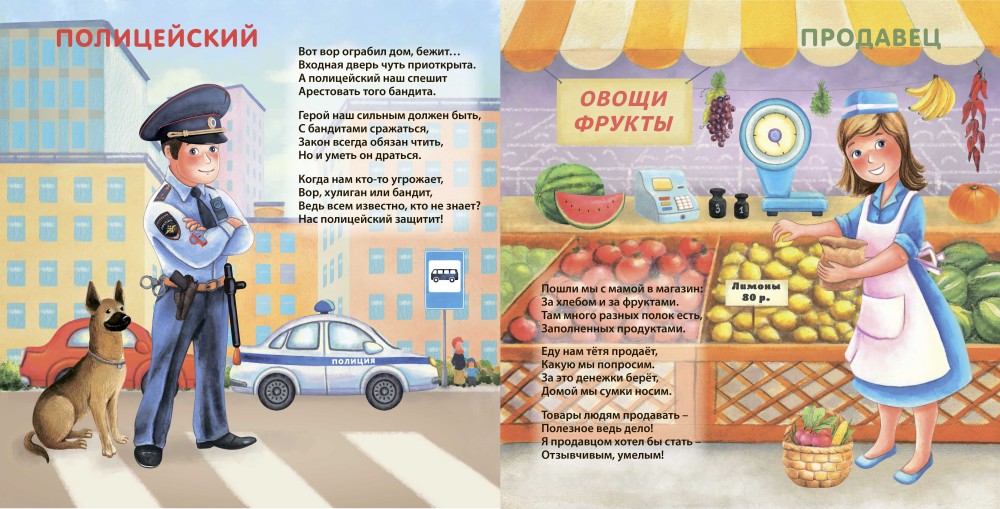 ПРОДАВЕЦ
ПОЛИЦЕЙСКИЙ
Профессии
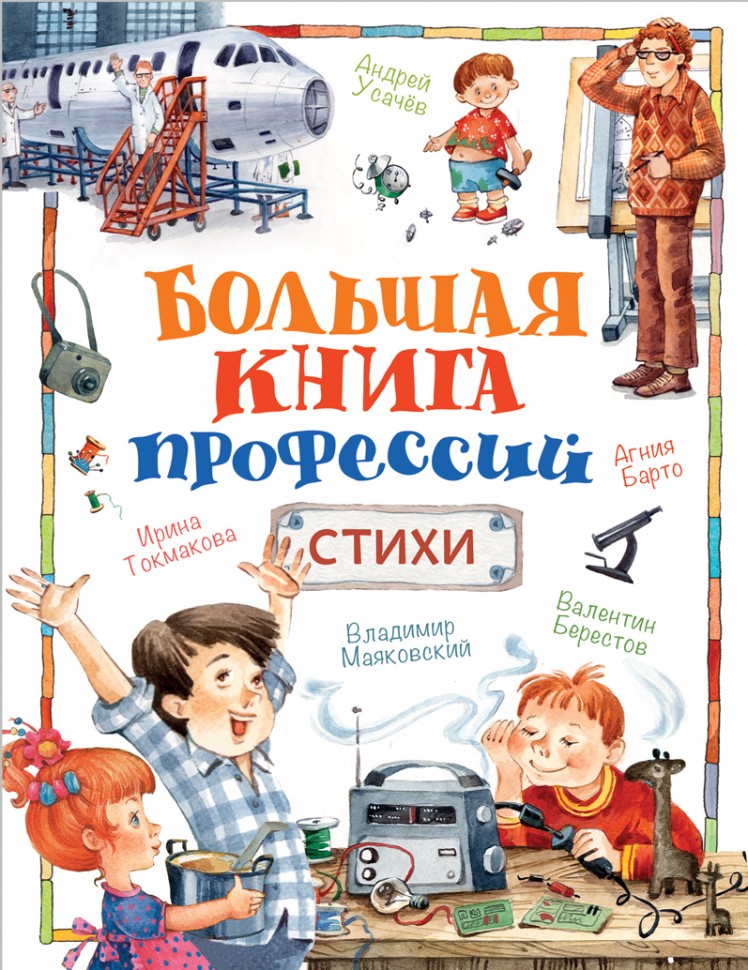 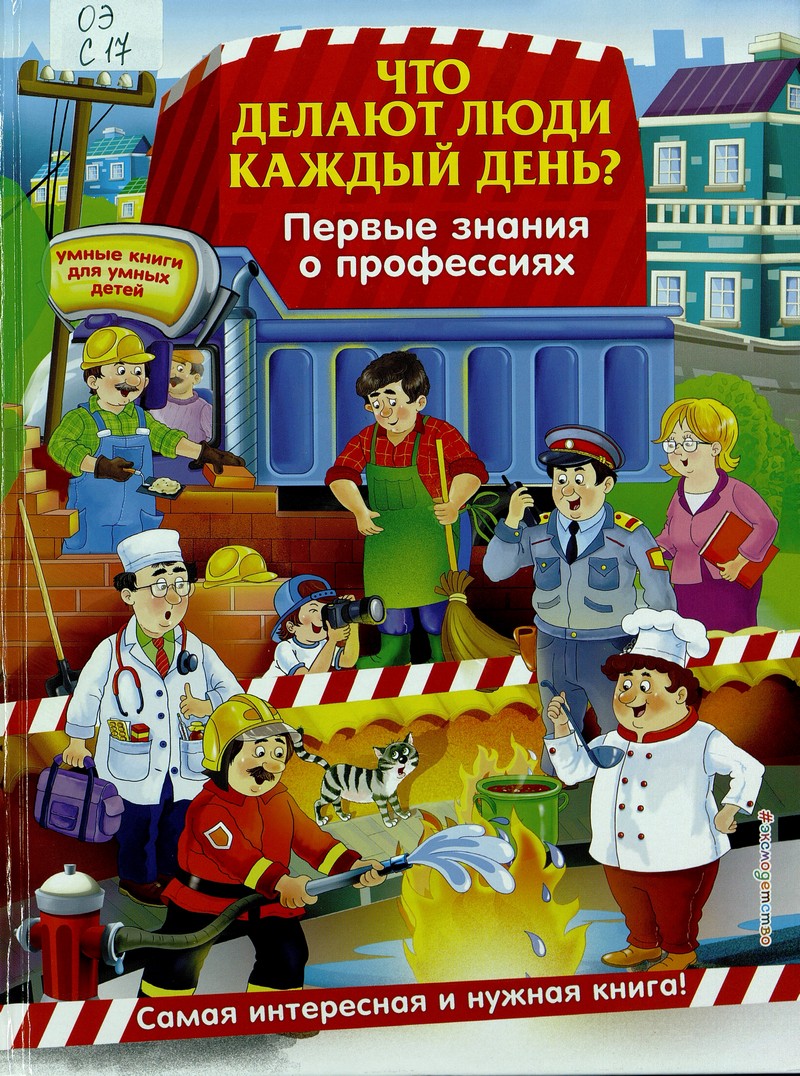 Почтальон
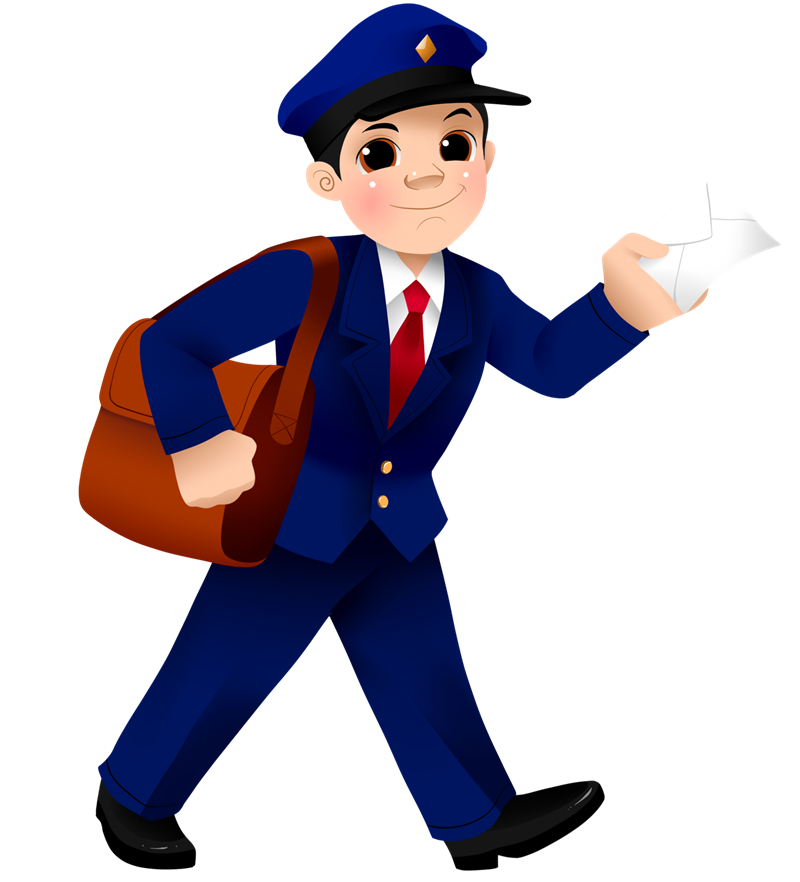 Письмо для детей детского сада №1387 средней группы «ПЧЁЛКИ»
Приглашаем Вас отправится в 
ГОРОД ПРОФЕССИЙ
ПОЧТАЛЬОН
Удары по тамбурину.
.
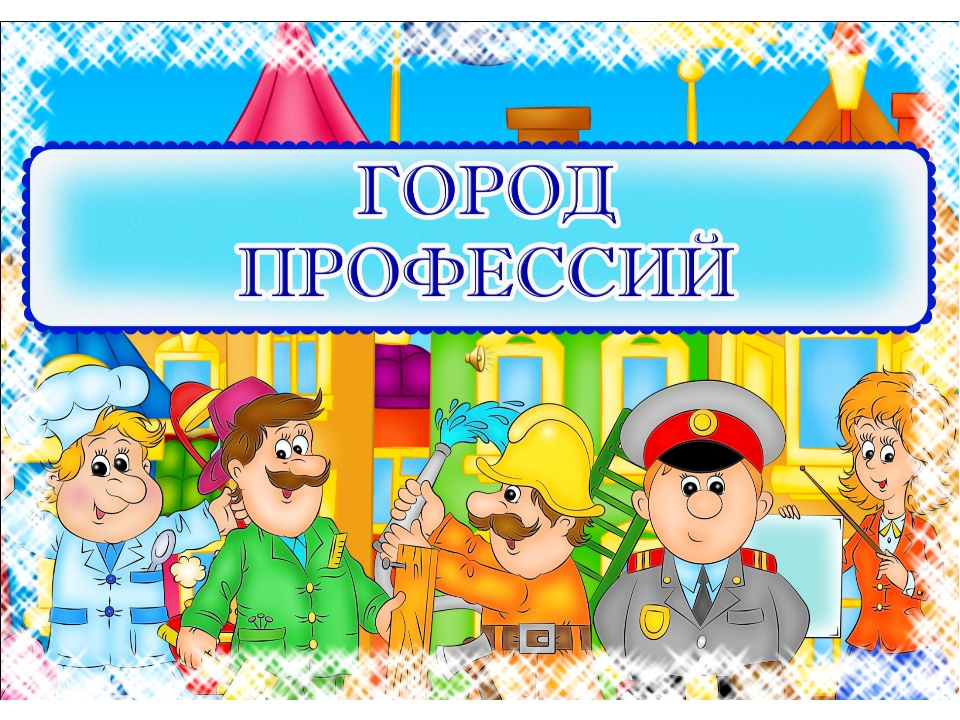 Паровозик в путь
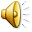 СТАНЦИЯ «ВКУСНОТЕЕВО»
Отгадайте дети, куда мы с вами приехали
СКАЖИТЕ КТО ТАК ВКУСНО
ГОТОВИТ ЩИ КАПУСТНЫЕ,
ПАХУЧИЕ КАТЛЕТЫ,
САЛАТЫ,ВИНЕГРЕТЫ?
Музыкальная игра «ПОВАРЯТА»
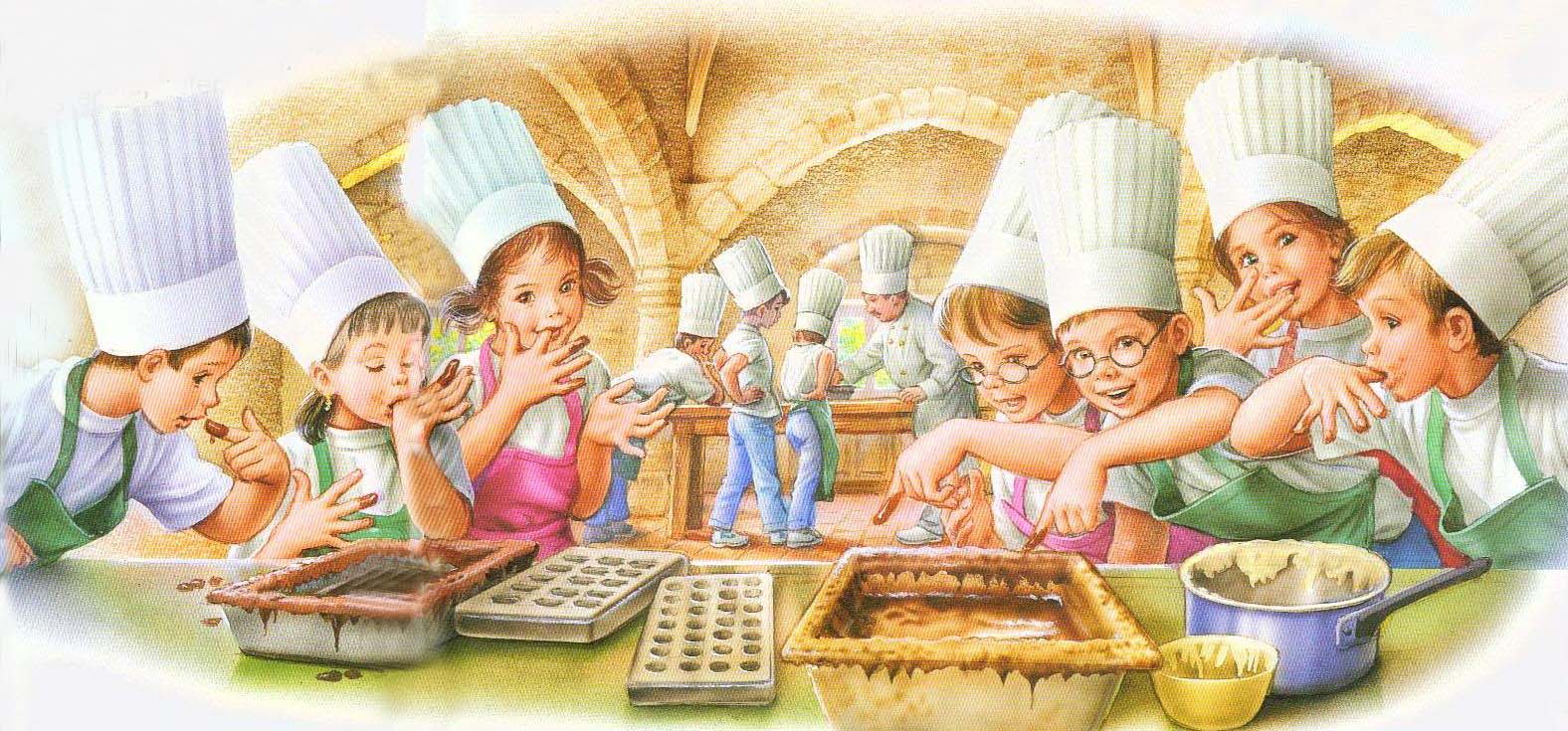 Игра «Перебери фасоль»
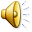 Паровозик в путь
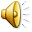 СТАНЦИЯ «Прическино»
Отгадайте дети, куда мы с вами приехали
ЗДЕСЬ СВЕТЛО И ИНТЕРЕСНО:
ЗЕРКАЛА, ДУХИ И КРЕСЛА,
МАСТЕР СДЕЛАЕТ ПРИЧЕСКУ
ФЕНОМ, ЩЕТКОЙ И РАСЧЕСКОЙ.
ВСЕ В ЕГО РУКАХ ГОРИТ, ОН ИЗМЕНИТ ВНЕШНИЙ ВИД.
Игра : Что нужно для работы парикмахера.
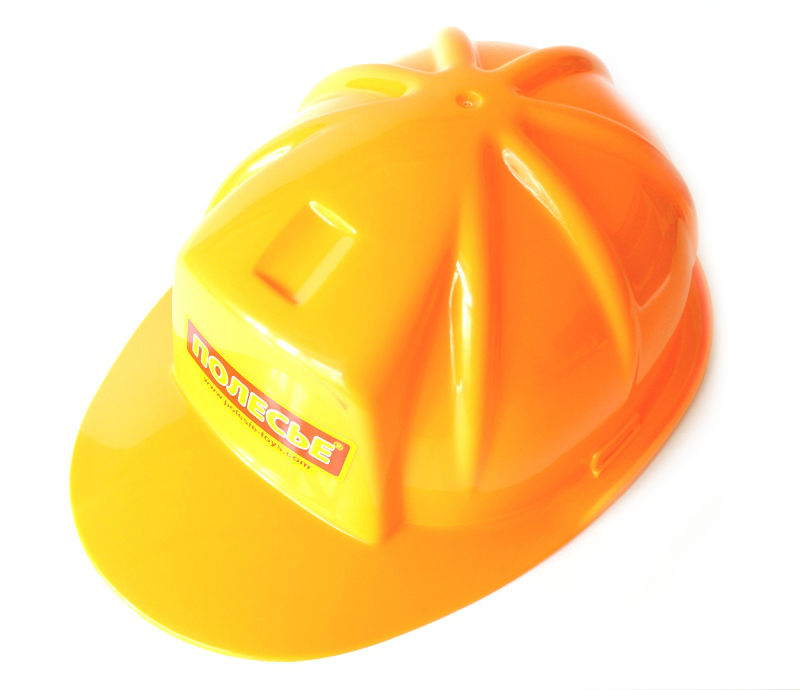 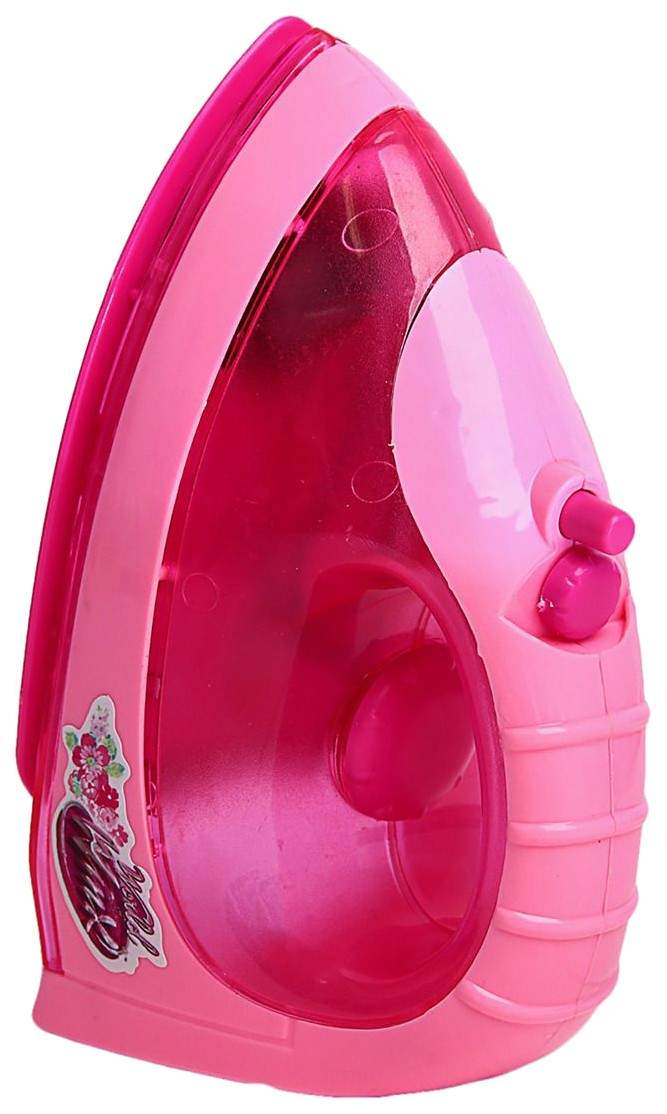 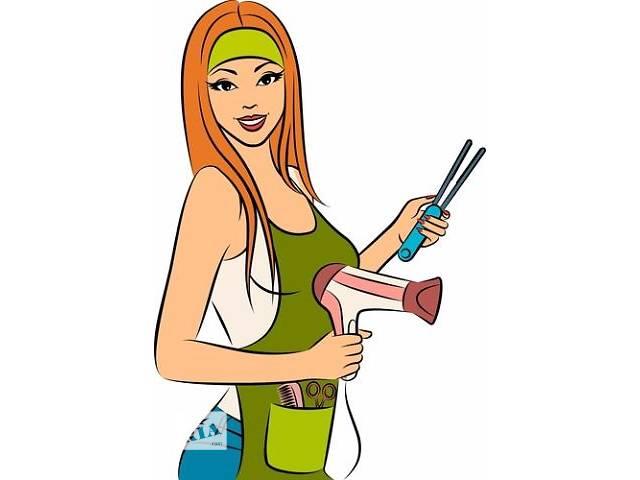 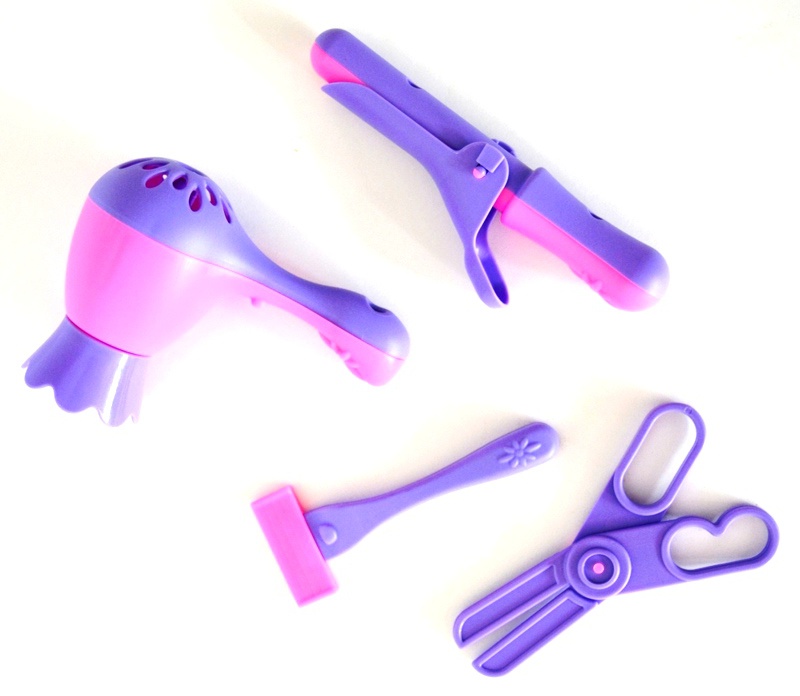 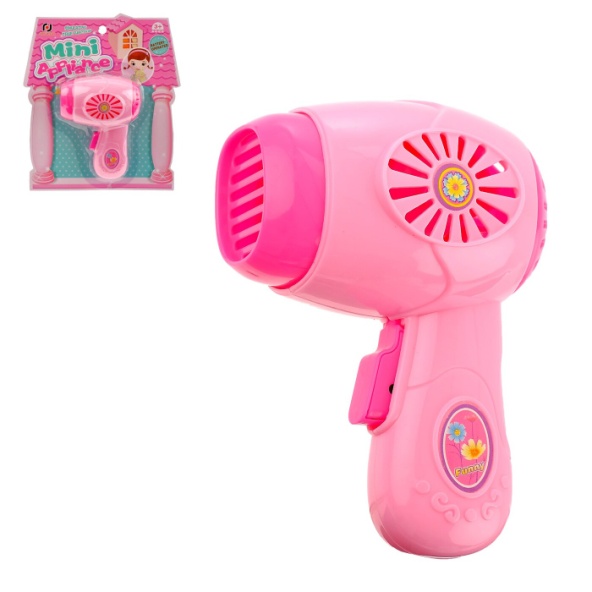 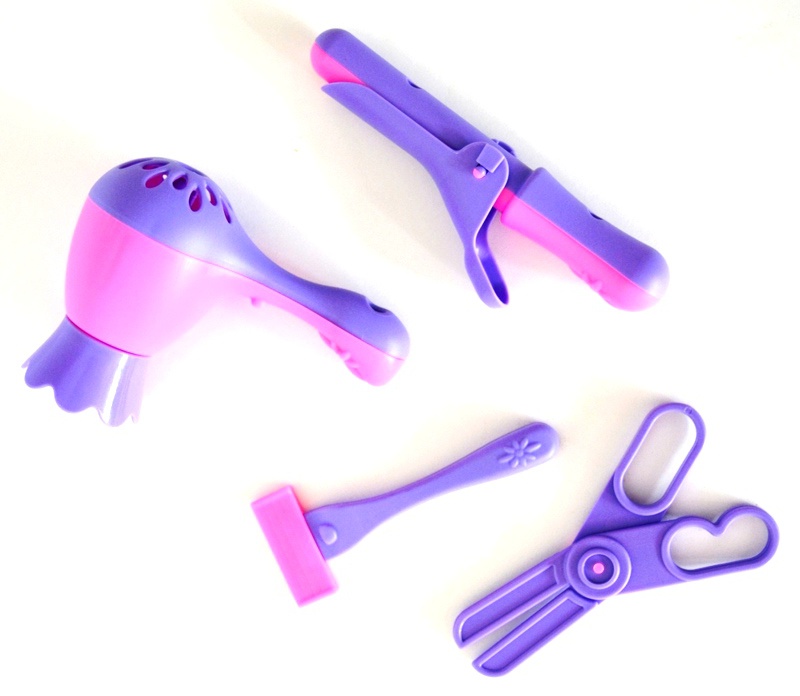 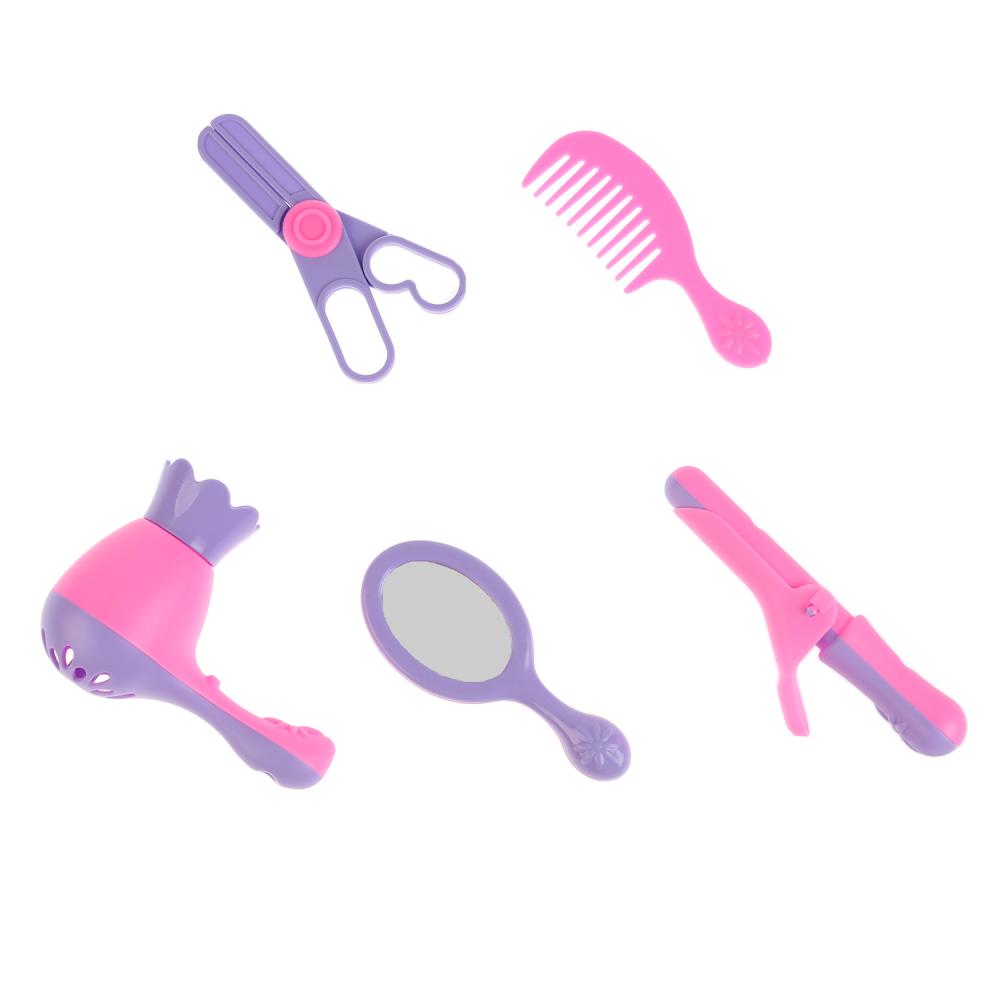 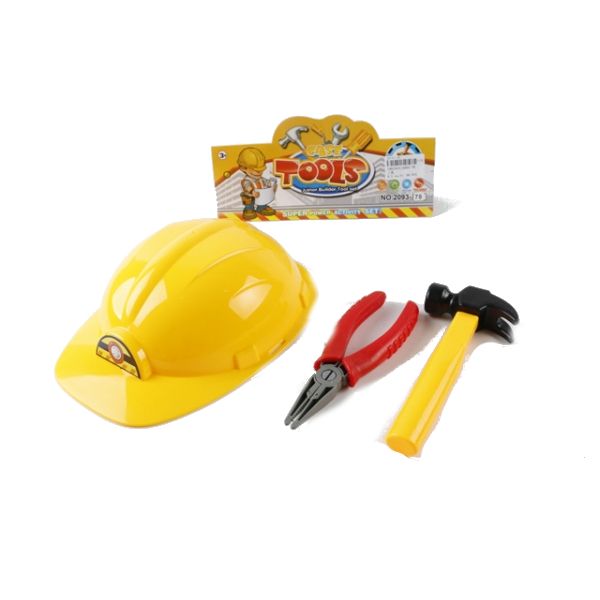 Паровозик в путь
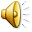 СТАНЦИЯ ЛЕСНАЯ
Отгадайте дети, куда мы с вами приехали
Лечит он мышей и крыс,
Крокодилов, зайцев, лис,
Перевязывает ранки
Африканской обезьянке.
И любой нам подтвердит:
Это  доктор?
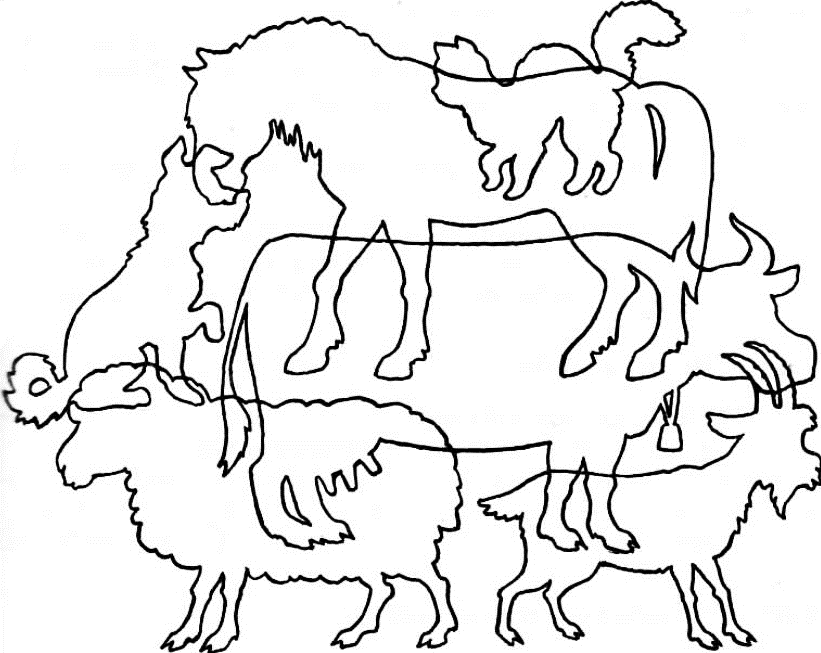 Клоунесса КНОПОЧКА
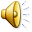 Паровозик в путь
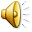 Станция строительная
/
Ребята, отгадайте загадку:
Знает каждый в доме житель-
Этот дом возвел…
ДОМ LEGO
Паровозик в путь
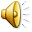